Recursos disponibles:
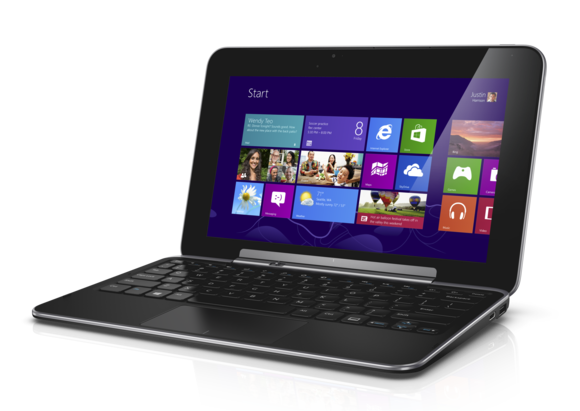